Monday
Thursday
Tuesday
Wednesday
Friday
Area Unit

Math Week 8:
Challenge
Extras
Explain and use models to determine the area of any polygon.
Generalize a formula to determine the area of a polygon.
Links
Monday
Thursday
Tuesday
Wednesday
Friday
To Do List
Monday
Monday
What is Area?
The amount of surface or the size of a surface.  The space inside a perimeter.
Formula for a rectangle:  A = L x W
Formula for a triangle: A = ½ B x H
Challenge
Extras
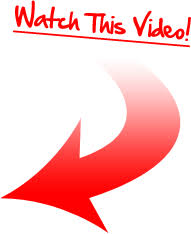 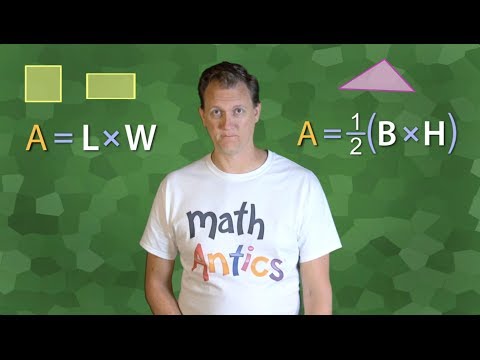 Links
Monday
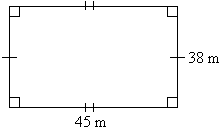 What is the area and perimeter?

Explain how you solved this question by clicking on:
What is the area and perimeter?
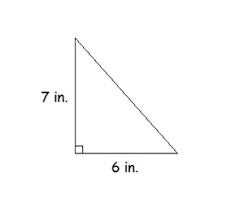 9 in.
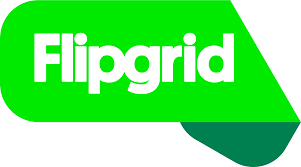 Monday
Thursday
Tuesday
Wednesday
Friday
To Do List
Tuesday
Tuesday
Challenge
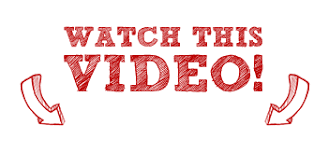 Extras
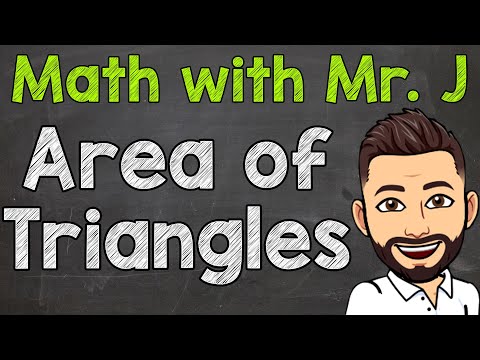 Links
Tuesday
What is the Area and Perimeter?
What is the Area and Perimeter?
Explain how you solved this question by clicking on:
67 cm
23 m
32 cm
84 m
56 cm
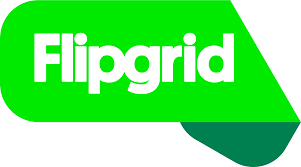 Monday
Thursday
Tuesday
Wednesday
Friday
To Do List
Wednesday
Wednesday
Challenge
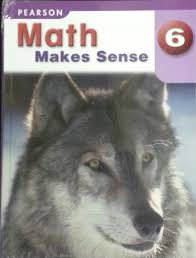 Extras
Links
Wednesday
Page 233   questions 1,2 and 3
1a)



1b)



1c)



1d)
Estimate
2a)

2b)

2c)

Actual Area
2a)

2b)

2c)

Order -
3)
Monday
Thursday
Tuesday
Wednesday
Friday
To Do List
Thursday
Thursday
Challenge
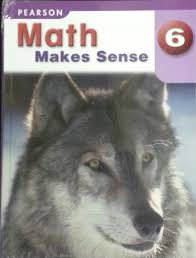 Extras
Question 4
Question 5
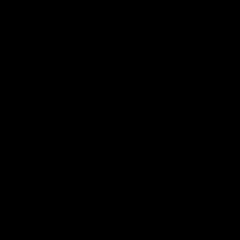 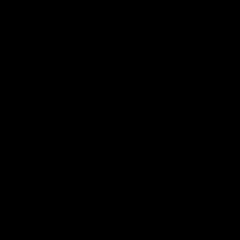 Links
Thursday
Page 233, Questions 4 & 5
Paste a picture of your work for
             question 4 here:
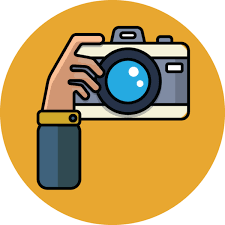 Paste a picture of your work for
                question 5 here:
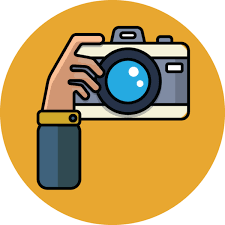 Monday
Thursday
Tuesday
Wednesday
Friday
To Do List
Friday
Friday
Challenge
Dunk Tank Area Game
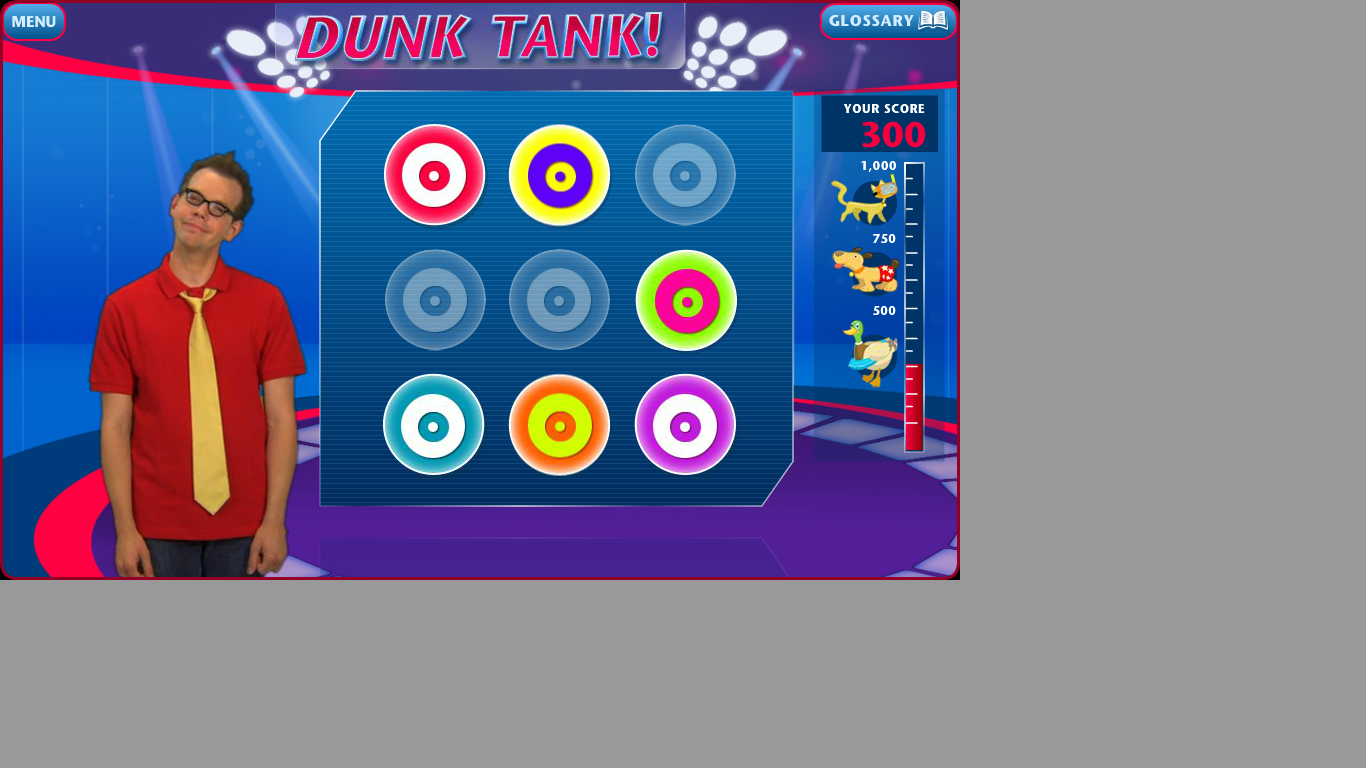 Extras
Links
Monday
Thursday
Tuesday
Wednesday
Friday
To Do List
Try This Challenge
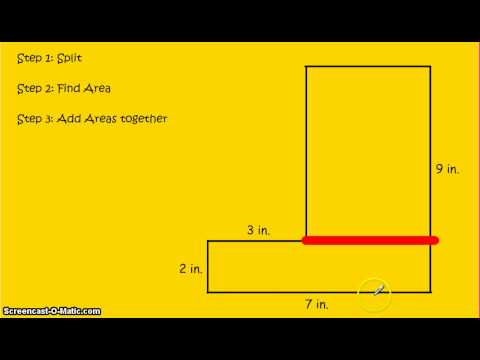 Challenge
Figure out this shapes area.





Possible answers:
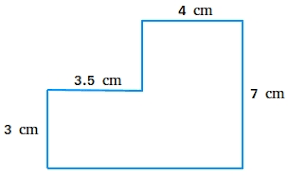 Extras
7.5 cm
Links
25 ㎠
38.5 ㎠
52.5 ㎠
Monday
Thursday
Tuesday
Wednesday
Friday
To Do List
To Do List
Extras
Extras
Extras
Extras
Challenge
Describe today’s instructions
If you want some extra practice then try the to do list of suggestions
Extras
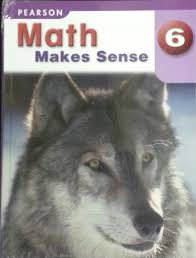 Links
Monday
Thursday
Tuesday
Wednesday
Friday
Click these links go to practice sites
Links
Links
Challenge
IXL (rectangles)
IXL (triangles
Mathplayground
BrainPOP
Shape Game
Extras
Links
Template Created by Pam Hyer